Архитектурные постройки необычной формы
Дом-клубника в Бразилии
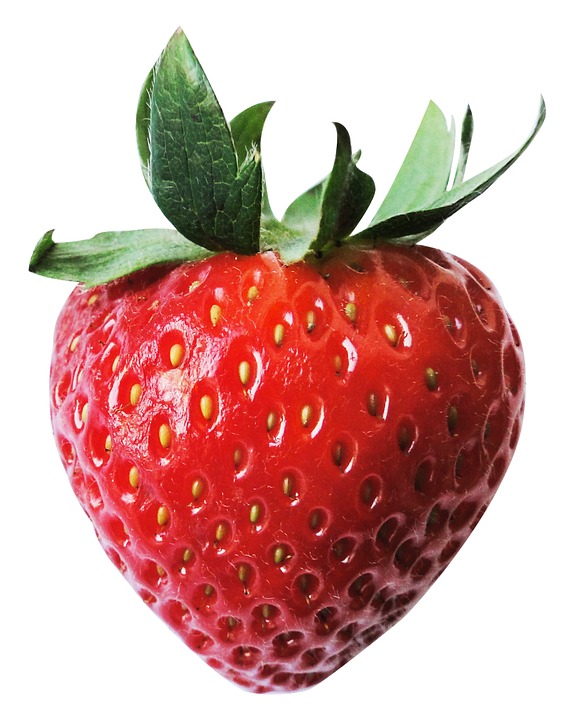 Гостиница-собака в США
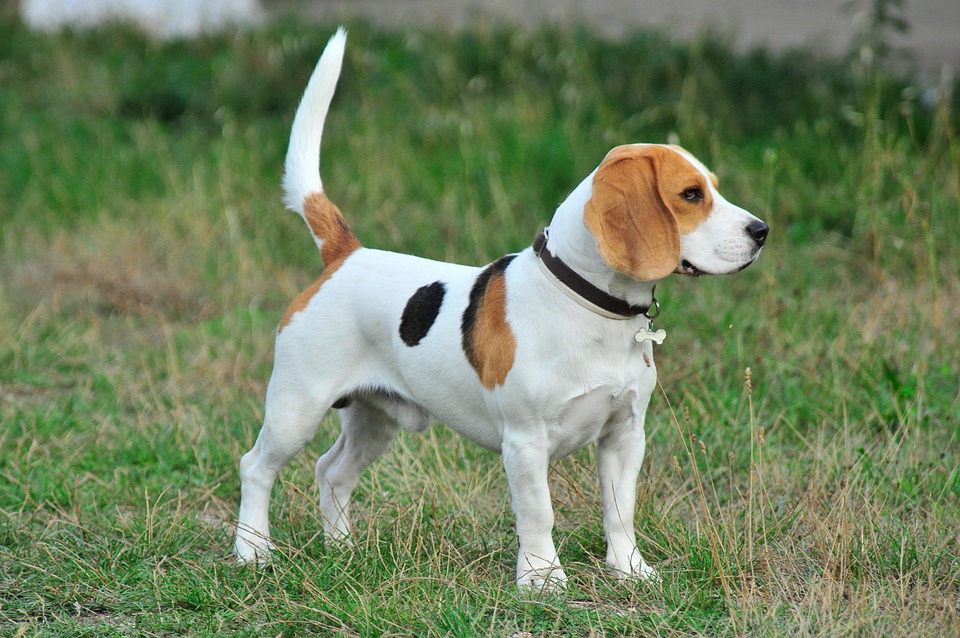 Храм Лотоса в Индии
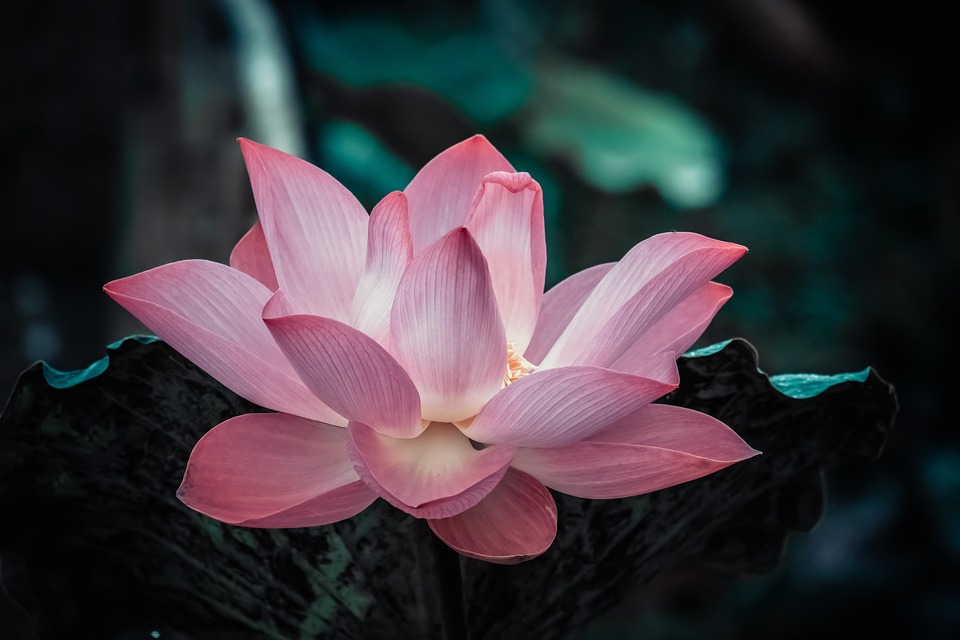 Дом-овечка в Новой Зеландии
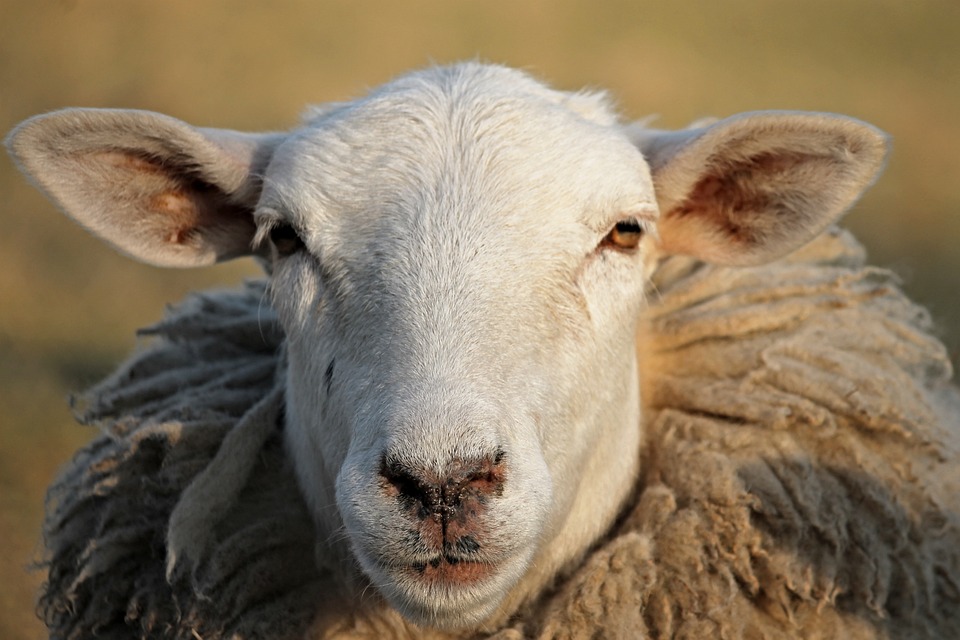 Дом-волна в Дании
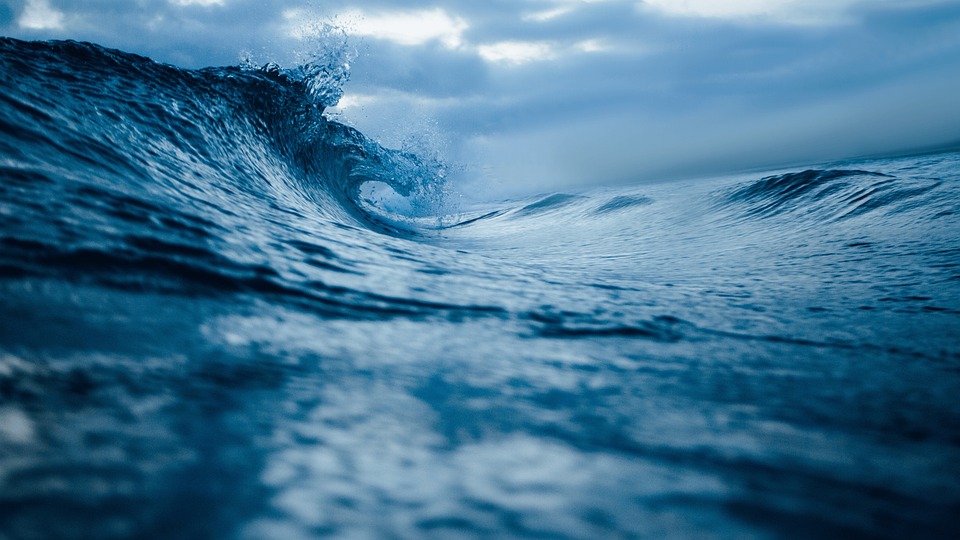 Гостиница-бабочка в Греции
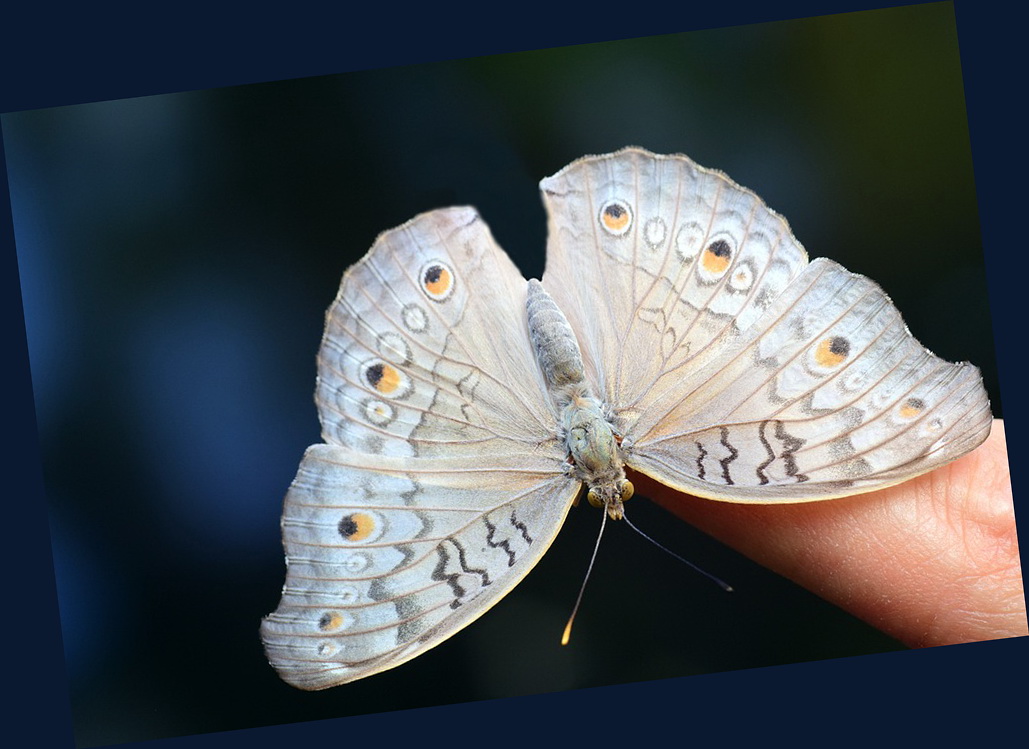 Изогнутый дом в США
?